Новогодний шар «Лилия»
Ефремова Татьяна Александровна МБОУ «Северная СОШ»
Представляю ещё одну работу на базовой основе кусудамы "Электра" - новогодний шар "Лилия". Его также можно повесить на елку или подарить как самостоятельный подарок.
Необходимые материалы:
1.Цветная офисная бумага.
2.Клей ПВА.
3.Ножницы.
4.Нить.
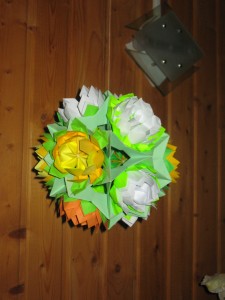 Эта кусудама называется «электра», она самая простая и может быть основой , в неё можно вставить различные цветы или снежинки в технике «кусудама», можно сделать из неё снеговика. Она прекрасно смотрится, если сделать её из белой бумаги , то получится «настоящий снежный шар», а если из цветной- новогодний шар.
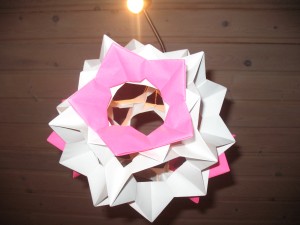 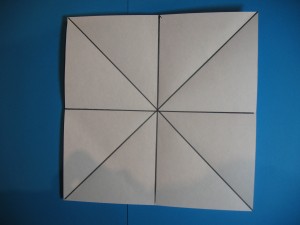 1. Нужно изготовить модули для шара. Для изготовления модуля берём квадрат, я взяла размером 14,5 см. Берём квадрат, по намеченным линиям складываем в базовую форму «двойной квадрат».
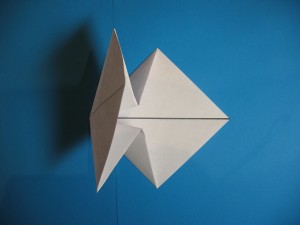 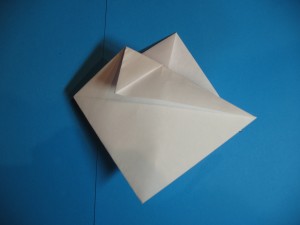 2. Загибаем угол и «прячем» его, угол получился тупым. Переворачиваем модель и проделываем то же самое с другой стороны.
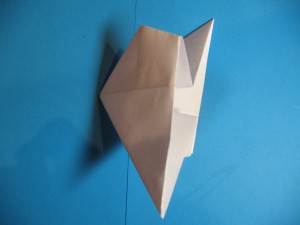 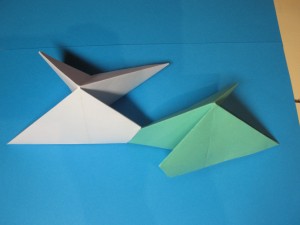 3. Получился модуль, с одной стороны острый угол, с другой - тупой.
4. Теперь собираем модули в шар. Модули вставляются друг в друга, на острый угол нужно капнуть клея и вставить его в тупой угол.
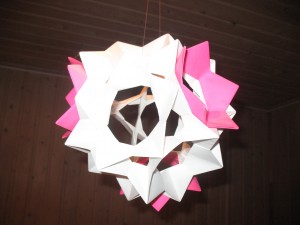 5. Теперь внимательно посмотрите на готовую модель - шар. Модули нужно соединить по 5 штук, получится «звезда», а вокруг каждой звезды по 5 «треугольников».
6. Собираем модули пока не получится шар.
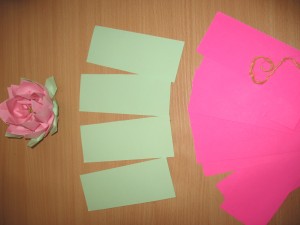 2. Из цветной офисной бумаги делаем цветы- Лилии. Для изготовления одной лилии потребуется 4 прямоугольника зелёного цвета и 8 прямоугольников другого цвета.
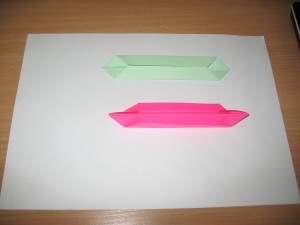 3. Складываем прямоугольник пополам по длине, загибаем уголки с двух сторон, и снова складываем пополам.
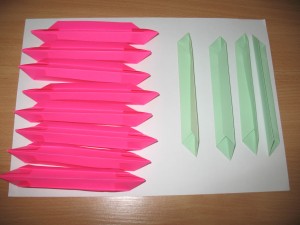 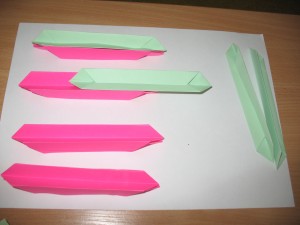 4.Полученные модули вставляем друг в друга (два розовых в один зелёный), приклеивать не нужно.
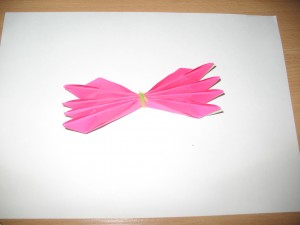 5.Посередине перевязываем нитью и располагаем лепестки.
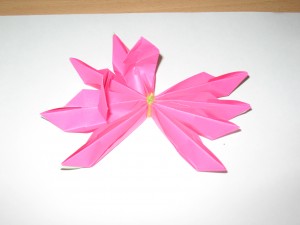 6.Теперь нужно аккуратно «вывернуть» лепестки.
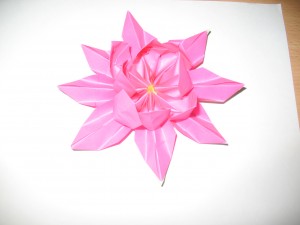 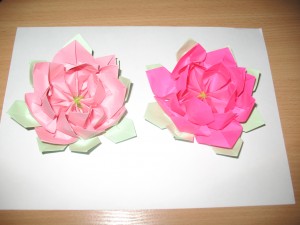 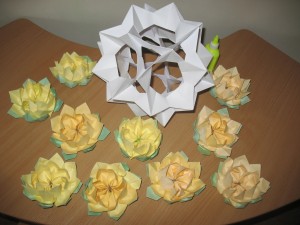 7.Готовые цветы лилии приклеиваем в шар (кусудаму Электру).
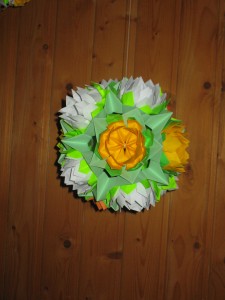 Вот такой получился новогодний шар "Лилия".
Использованы материалы интернета.